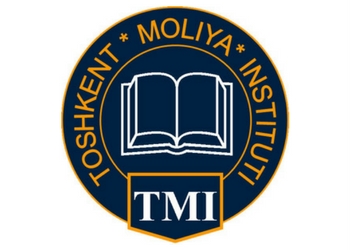 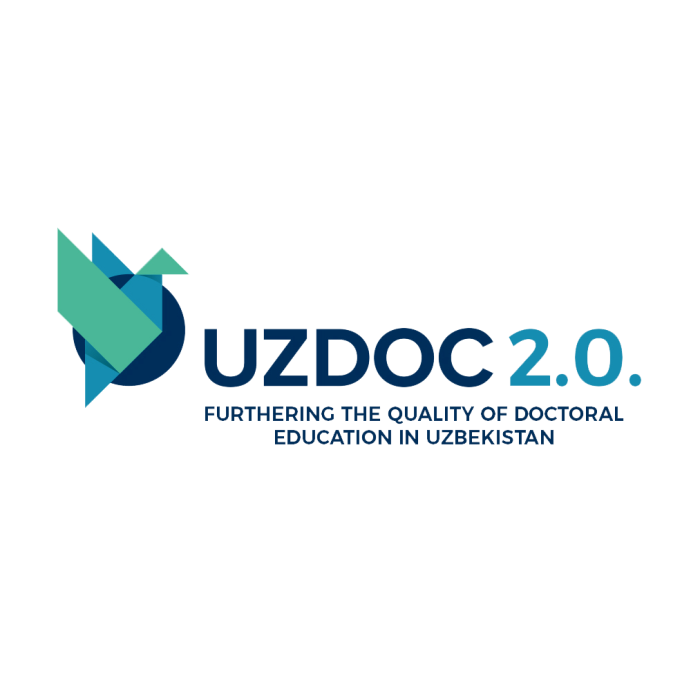 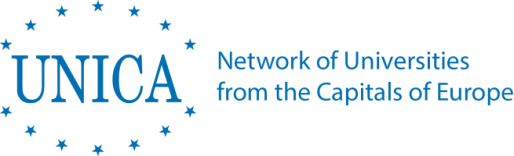 UZDOC 2.0. project 
OVERVIEW DISSEMINATION
UZDOC 2.0.: Furthering the quality of doctoral education at Higher Education Institutions in Uzbekistan
573703-EPP-1-2016-1-BE-EPPKA2-CBHE-SP (2016-3796)
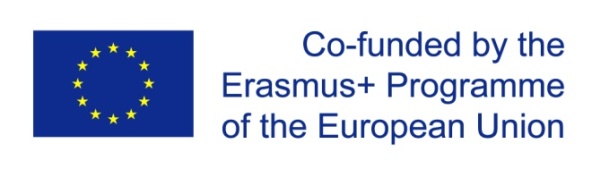 UZBEKISTAN STATE INSTITUTE OF ARTS AND CULTURE (UZSIAC)
Tashkent Chemical –Technological Institute (TCTI)
Karshi State University
Namangan State University (NamSU)
Tashkent Institute of Finance (TIF)
Karakalpak State University (QQSU)
SAMARKAND INSTITUTE OF ECONOMICS AND SERVICE (SIES)